GIS Web Services mit Geoserver
Oliver Archner
BayCEER 2010
Inhalte
WebService
Standard (W3C)
GIS WebService (OGC)
Geoserver 
Architektur
Veröffentlichen von Services mit Geoserver
Zugriff auf Geoserver Services
WebService Definition (W3C)
Server Dienst für externe Anwendungen
Definition der Dienstfunktionen (WSDL)
Kommunikation über Simple Object Access Protokoll (SOAP)
Übertragungsprotokoll (HTTP,...)
[Speaker Notes: Vereinfacht ausgedrückt stellt ein Anbieter über einen WebService einen Dienst bereit, der von externen Anwendungen angesprochen werden kann. Über den Verzeichnisdienst UDDI oder auch ebXML können solche Dienste öffentlich gemacht werden und über die Web Services Description Language (WSDL), einer XML-Spezifikation, wird angebundenen Anwendungen bekannt gegeben, welche Funktionen der Dienst genau bereitstellt. Die Kommunikation findet über das Simple Object Access Protocol (SOAP), einem XML-basierten Protokoll, statt.Der Vorteil dieser Gesamtkombination ist, daß die Dienste, als auch die sie benutzenden Anwendungen, in grundverschiedenen Programmiersprachen und Plattformen implementiert sein können. Ein Dienst kann beispielsweise in .NET implementiert sein, seine Schnittstellen als WebService per UDDI und WSDL öffentlich machen und über SOAP mit einem PHP oder Java-Client kommunizieren und Aufrufe seiner Funktionen ermöglichen.]
GIS Web Services (OGC)
OGC Web Service Functions
OGC Web Services Klienten
Beispiel WMS Request
http://bti3x3.bayceer.uni-bayreuth.de/geoserver/wms?request=GetMap&layers=steinkreuz:Luftbild,steinkreuz:ZaunUTM&bbox=4388855.63,5526689.382,4390693.436,5528043.4&width=512&height=377&srs=EPSG:31468&format=image/png
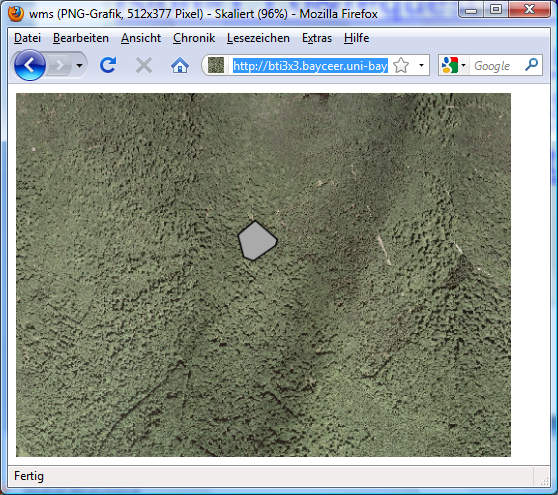 WFS
Geoserver IO
Input
Output
WMS
Vector Data Sources
Shapefiles
ArcSDE 9.2+  
PostGIS Database 
Directory of spatial files 
Java Properties Files 
Web Feature Server
Raster Data Sources
ArcGrid
ArcSDE Raster 
GeoTIFF 
Gtopo30 
ImageMosaic 
WorldImage
WCS
Systemarchitektur
Online Access
http://bti3x3.bayceer.uni-bayreuth.de/geoserver/
User: upload
Password: arcgis
Demo: Veröffentlichen von Shape Daten als WFS
Kopiere Shape auf Server 
Konfiguration WFS Geoserver
Zugriff auf WFS mit ArcCatalog
Demo: Veröffentlichen von ArcSDE Layern als WFS
ArcCatalog: Export Shape in DB (Funktioniert nur mit ArcInfo Lizenz !)
Geoserver: Konfiguration WFS
ArcCatalog: Zugriff auf WFS